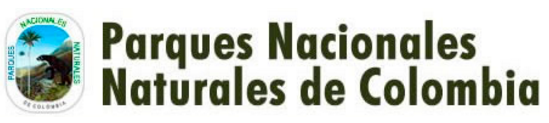 Meta a 2018: 2,5 millones de nuevas hectáreas declaradas en el SINAP

Avance a noviembre de 2016: 398.578 hectáreas (15,6%)

El SINAP se consolida con 773 áreas protegidas con una superficie de 23.816.190 hectáreas 

Parques Nacionales avanza en un Portafolio para la declaración de nuevas áreas.



Fuente: RUNAP, 16 de noviembre de 2016
Participación Nuevas Áreas por Autoridad Ambiental
El portafolio para la declaración de 8 nuevas áreas esta constituido por: 

Bosques Secos del Patía
Cabo Manglares
Sabanas y Humedales de Arauca
Selvas Humedas Transicionales Cumaribo
Serranía de San Lucas
Serranía de Perijá
Alto Manacacías
Cinaruco

Las áreas más avanzadas son San Lucas y Cinaruco

PNN reservó 1.660.244 hectáreas (Resolución 1628 de 2015) y las restantes serán aportadas por las regiones y la sociedad civil

Se inicio la ruta de declaratoria de Tochecito para la conservación de la palma de cera
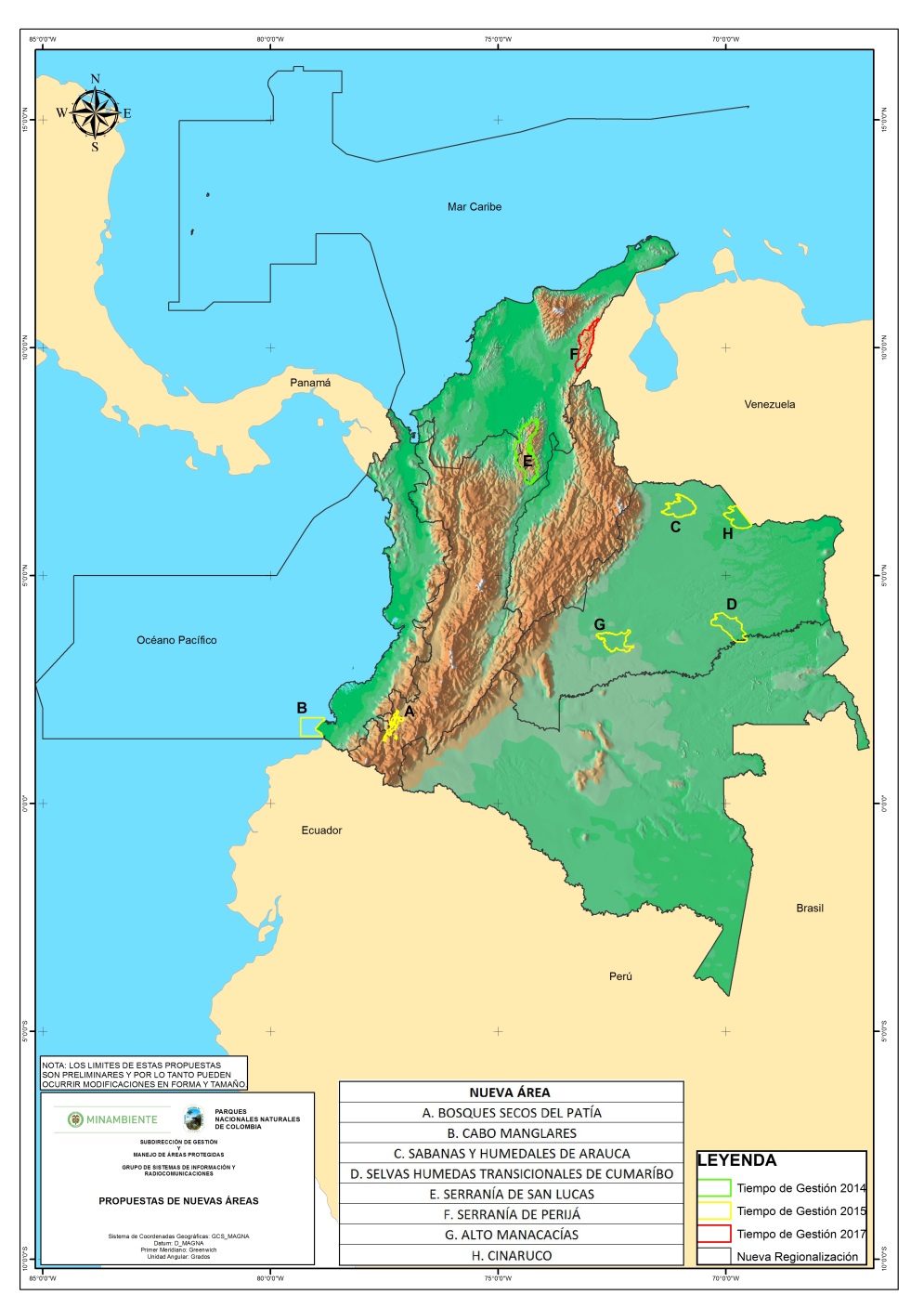 6
5
8
3
4
7
1
2
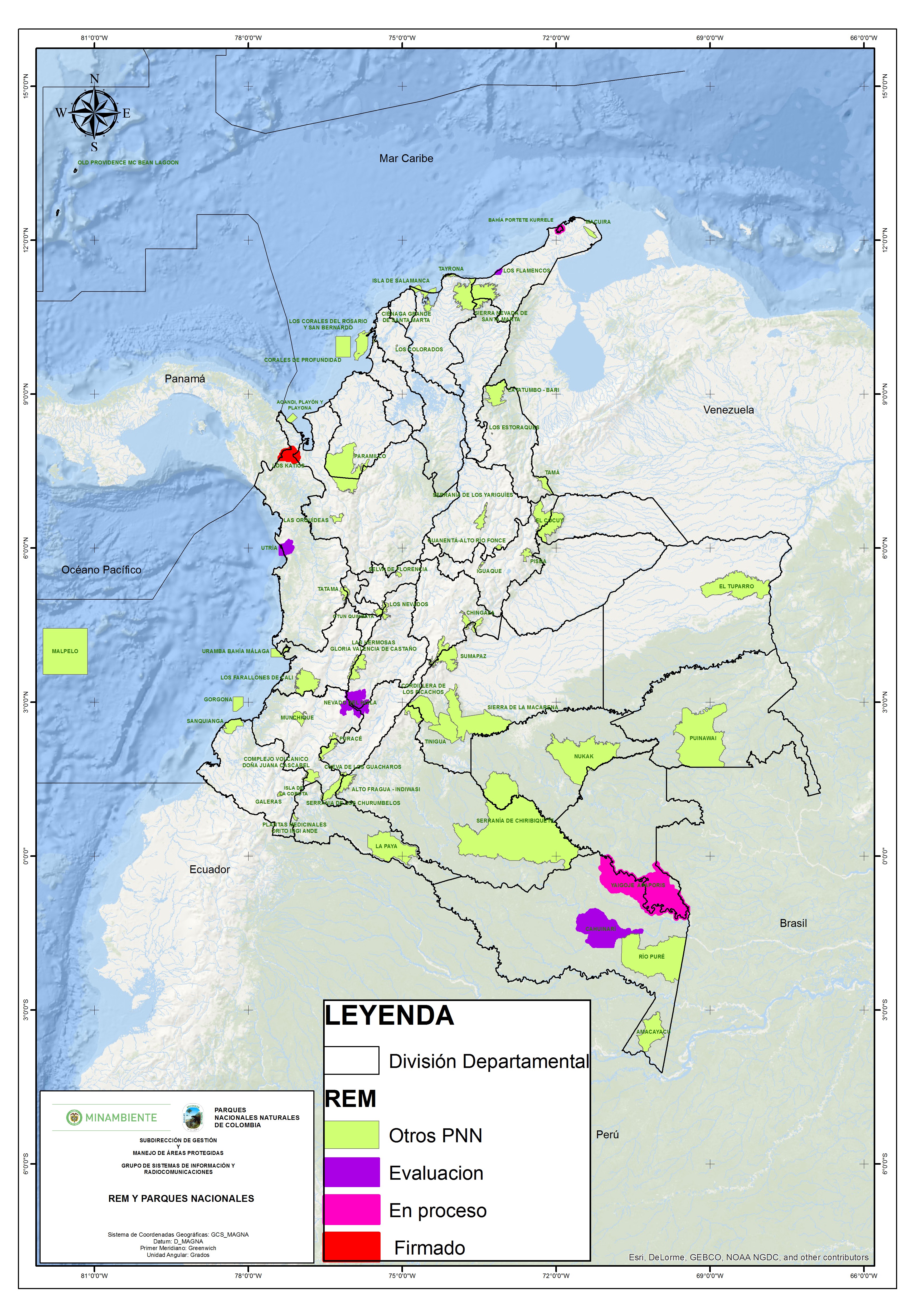 De las 59 áreas protegidas 24 (41%) están traslapadas con territorios colectivos de comunidades indígenas

Meta 2019: 15 Regímenes Especiales de Manejo (REM) suscritos y en implementación con indígenas

Avance 2016: 

Se suscribió: REM – Katíos, para un avance acumulado de 10 REM

En proceso: Yaigojé Apaporis y Bahía Portete

En evaluación: Nevado del Huila, Utría, Flamencos y Cahuinari.
BAHIA PORTETE
FLAMENCOS
REM KATIOS
UTRIA
NEVADO 
DEL HUILA
YAIGOJÉ 
APAPORIS
CAHUINARI
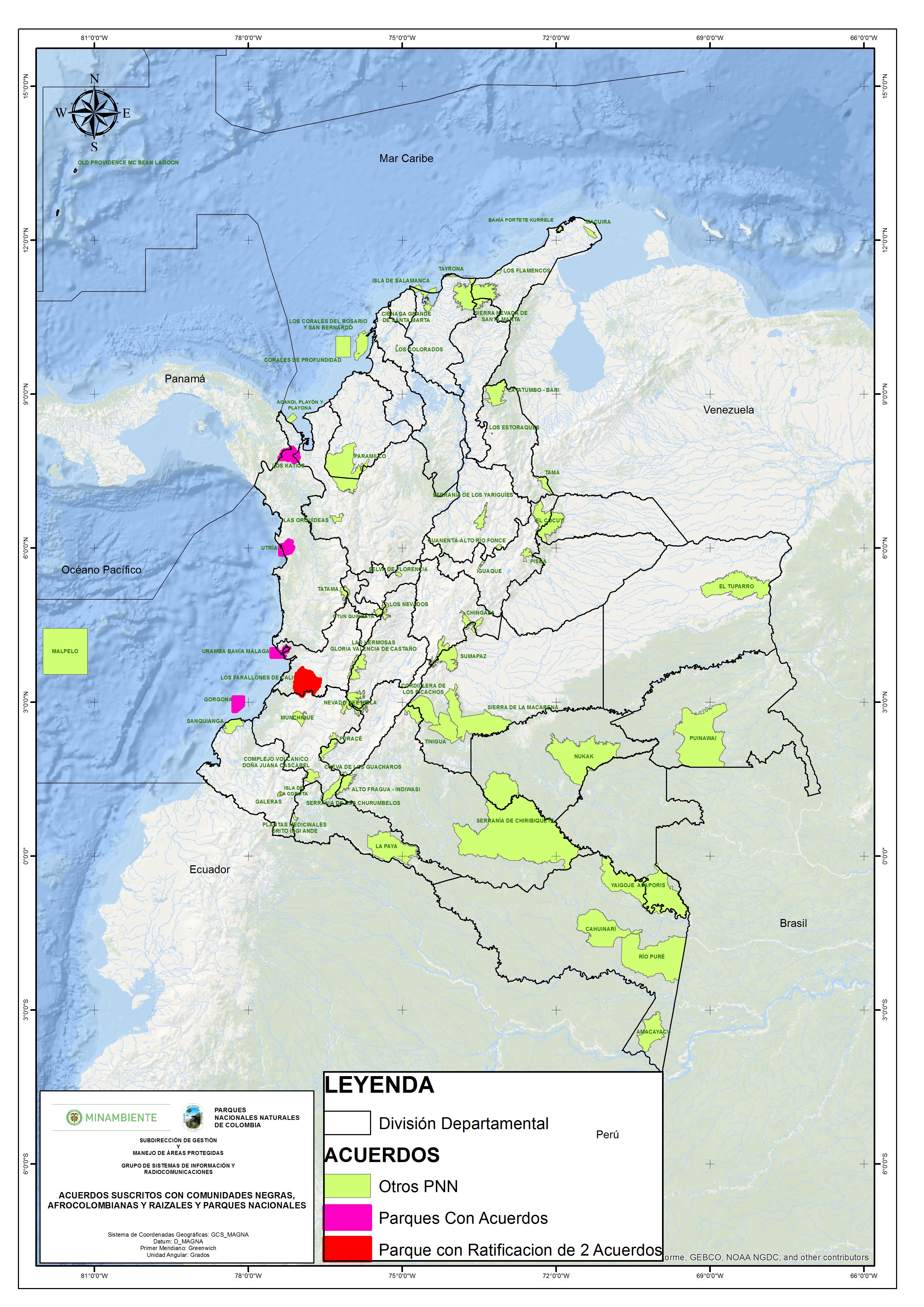 De las 59 áreas protegidas en 11 (19%) hay presencia de comunidades negras, afrocolombianas y raizales

Meta 2019: 38 Acuerdos Políticos y de Uso y Manejo suscritos y en implementación

Avance a 2016: 

26 Acuerdos suscritos

Ratificación de dos Acuerdos en el PNN Farallones de Cali
KATIOS
UTRIA
BAHIA MALAGA
FARALLONES DE CALI
GORGONA
De las 59 áreas protegidas en 40 (68%) hay presencia de comunidades campesinas

Meta 2018: 24 áreas protegidas con estrategias para avanzar en la solución de conflictos por Uso, Ocupación y Tenencia

Avance a 2016: 

21 áreas protegidas con estrategias

14 mesas locales, 2 regionales y una nacional

Reconocimiento y señalización de los límites de las áreas de PNN y caracterización de la ocupación

Generación de insumos para la formulación de política pública
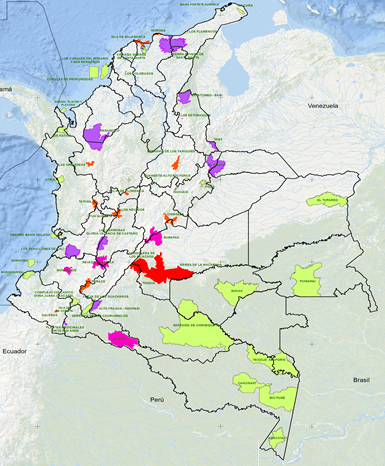 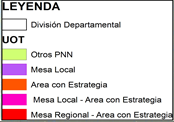 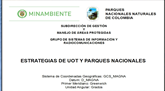 PNN Serranía de los Yariguies
Dentro de las acciones de trabajo con las comunidades se destacan los procesos de restauración

Meta 2019: 8.000 hectáreas en proceso de restauración

Avance a 2016: 1.500 hectáreas en:

Serranía de los Yariguies: Bosques Subandino, Bosque Altoandino. 

Selva de Florencia: Bosque Subandino
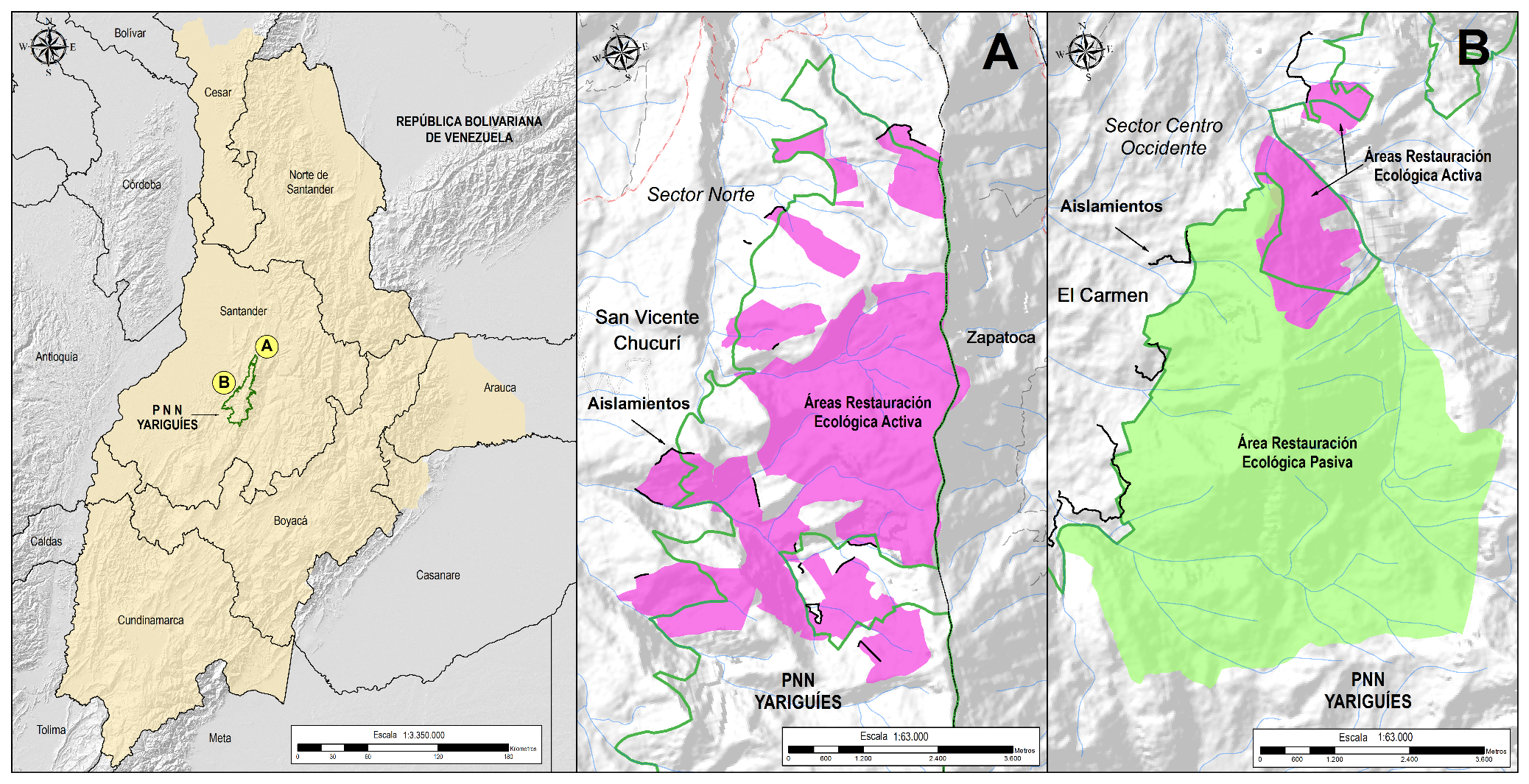 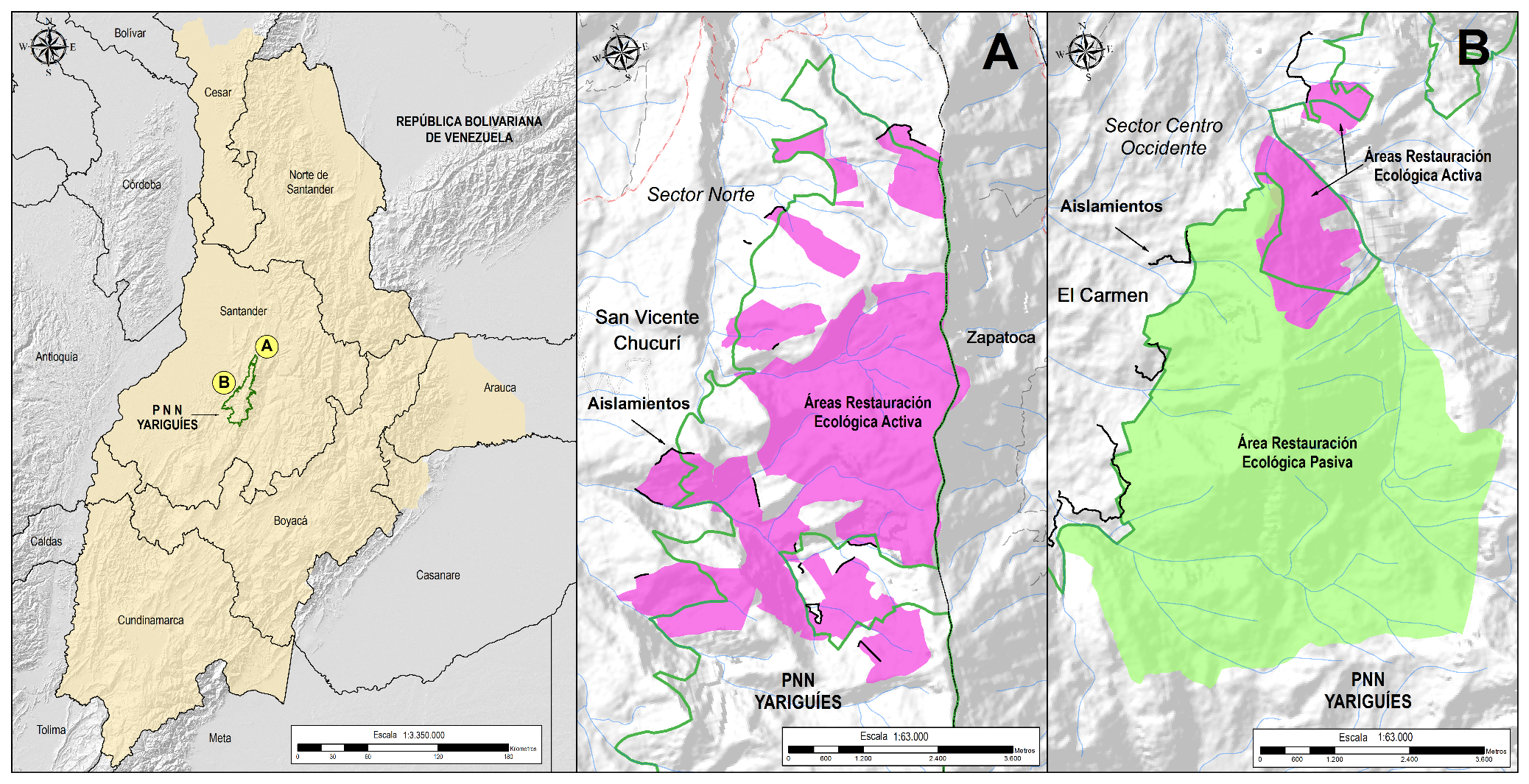 PNN Selva de Florencia
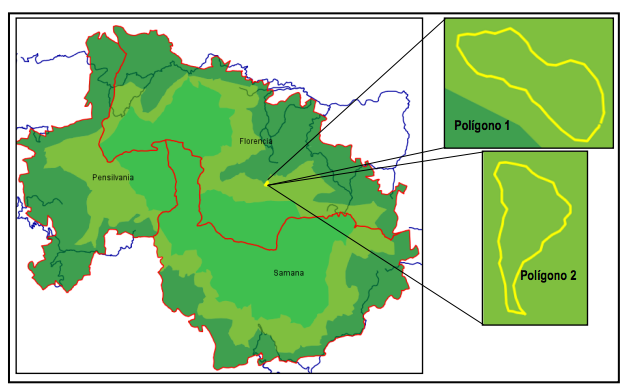 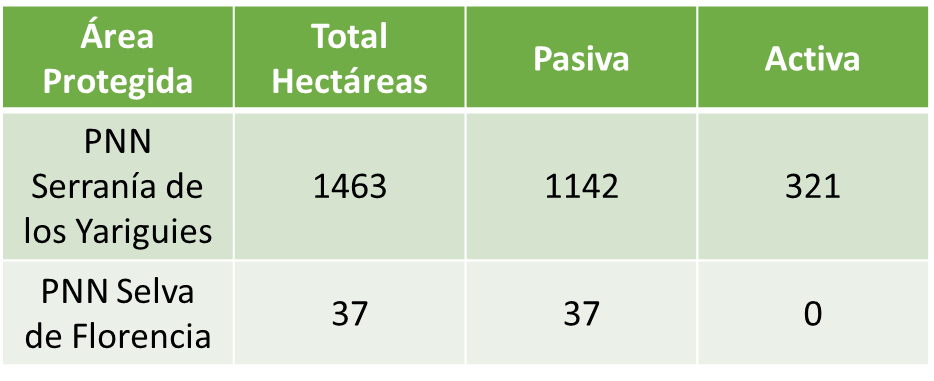 Procesos de restauración en Áreas Protegidas  2014-2016
Nota: En procesos de restauración de corales se avanzó en la recuperación de 3.467 metros cuadrados en las siguientes áreas protegidas: CRSB 2.367 m2, Providencia  900 m2 y Tayrona 100 m2
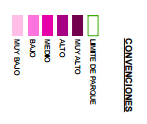 PNN ha identificado 174.838 hectáreas con prioridades muy alta y alta de restauración en áreas protegidas
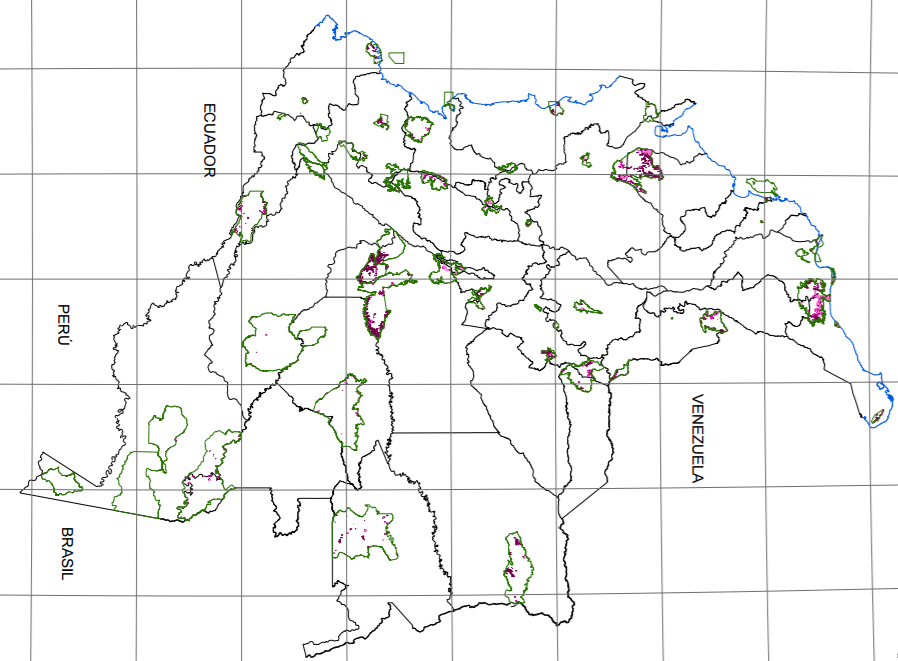 49% de las áreas protegidas tienen vocación ecoturística, de las cuales 23 están abiertas al ecoturismo

Avance a 2016: 

10 áreas protegidas con estrategia de ecoturismo (2 concesión y 8 ecoturismo comunitario)

En 2016 tres nuevos programas de ecoturismo comunitario: Andakies y Cerca Viva (PNN Guacharos) y Corpochingaza (PNN Chingaza) y la concesión PNN Gorgona

SFF Otun Quimbaya incluido en los 100 destinos sostenibles en el mundo, único en el país (2014 y 2016)

Programa Salud naturalmente en los parques para mejorar el bienestar y la salud de las personas
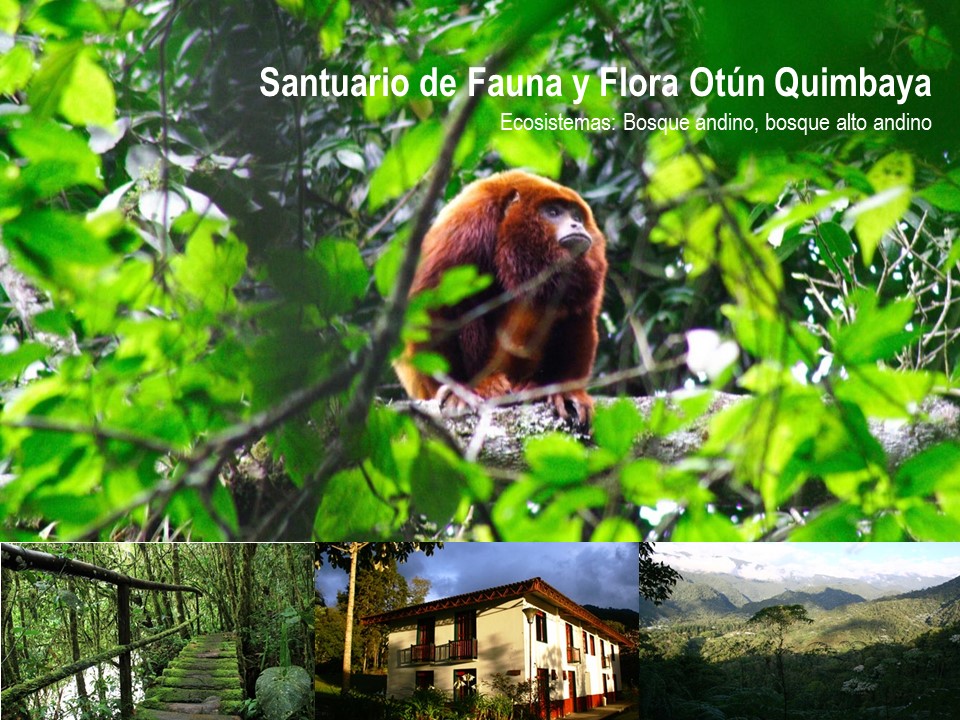 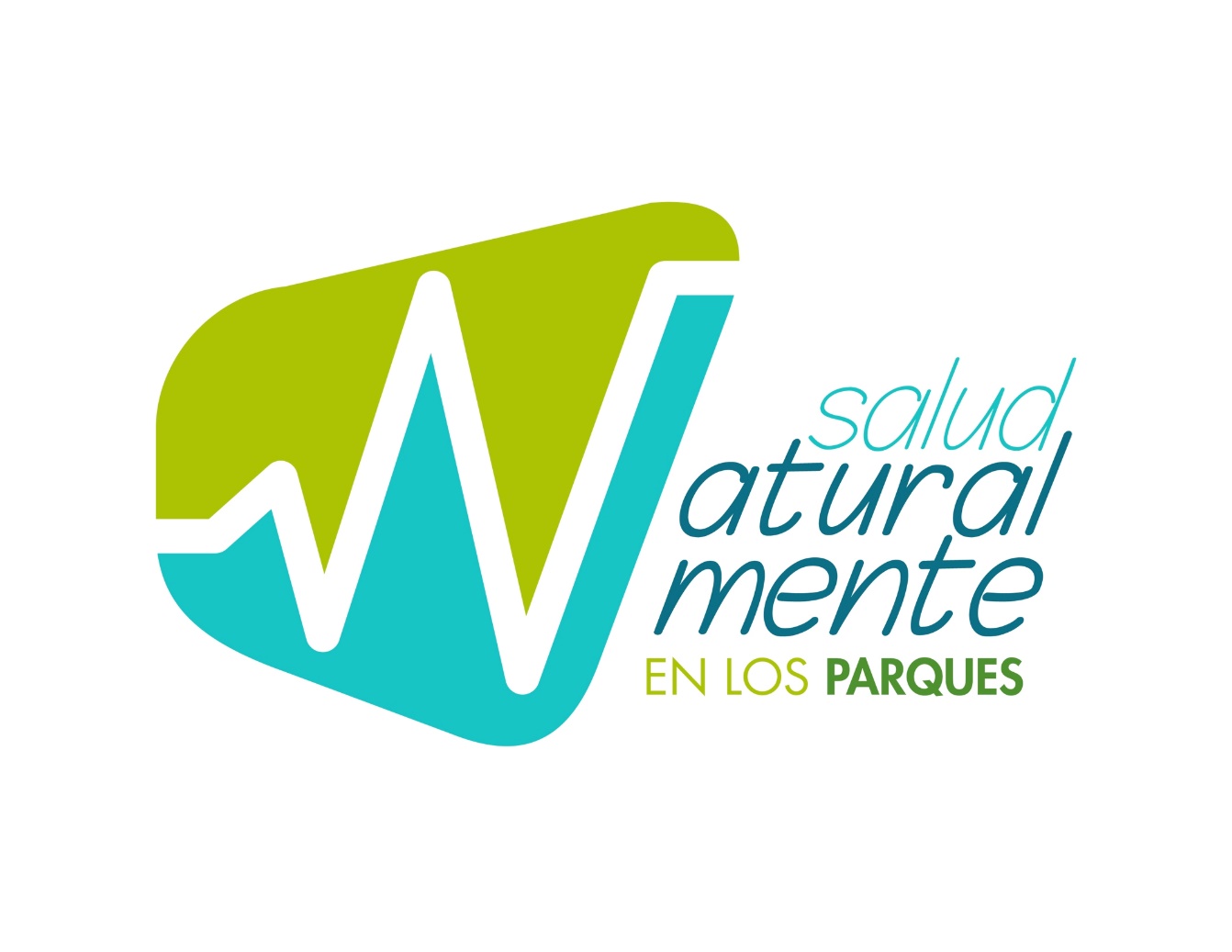 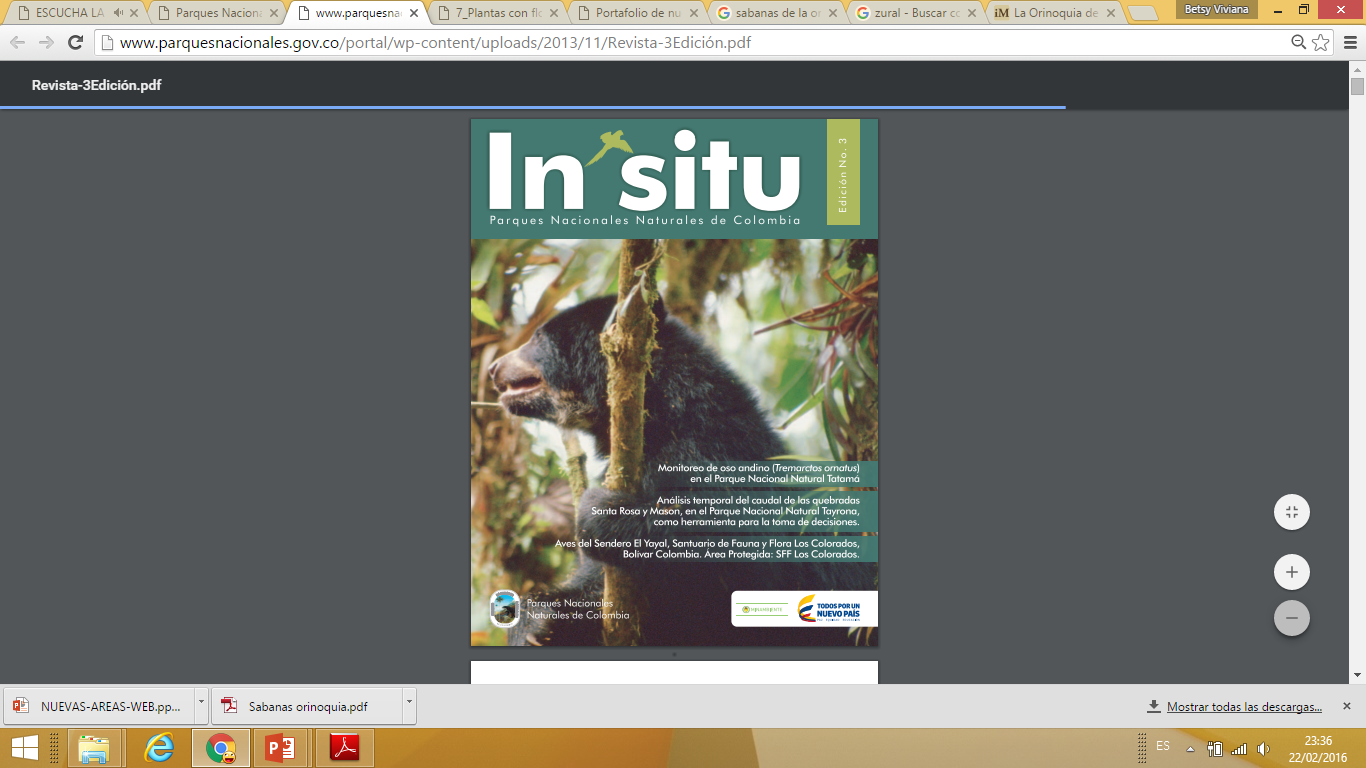 PNN adelanta una agenda de investigación y monitoreo en sus áreas protegidas: 

Portafolios de proyectos de investigación y programas de monitoreo

Revista in situ: Promueve la publicación de artículos científicos

Corales de profundidad: Expedición PNN, INVEMAR, ANH, Universidad de  Manchester, UniAndes, CIOH

Especies amenazadas: Oso de anteojos y Frailejones

Fortalecimiento del Sistema de información de monitoreo SULA.
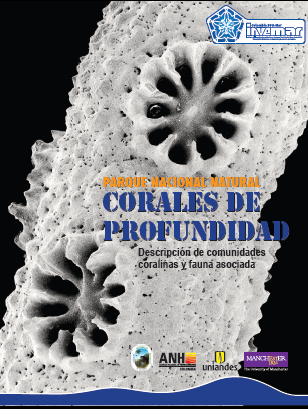 Las áreas protegidas contribuyen a la actividad económica del país, a través de servicios ecosistémicos

PNN ha realizado valoraciones económicas en 20 áreas protegidas, seis en 2016

Se ha valorado en al menos US$2.770 millones anuales (0,9% PIB) la provisión y la regulación hídrica del SPNN

El SPNN contiene el 20% de los bosques del país, responsables de la absorción del carbono, como estrategia de mitigación ante el cambio climático

El PNN Paramillo aporta a la generación de 1.276 GWh/año (89,6% de la energía media anual del proyecto Urra), que equivale a un valor del recurso hídrico de $2,13 billones de pesos en generación de energía (vida útil del proyecto)
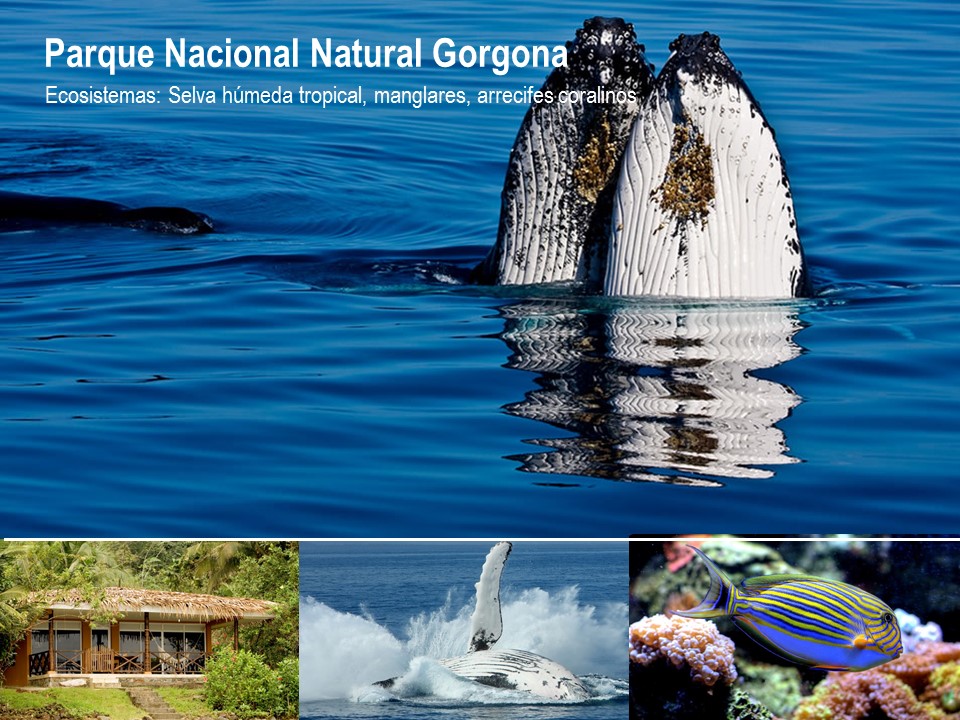 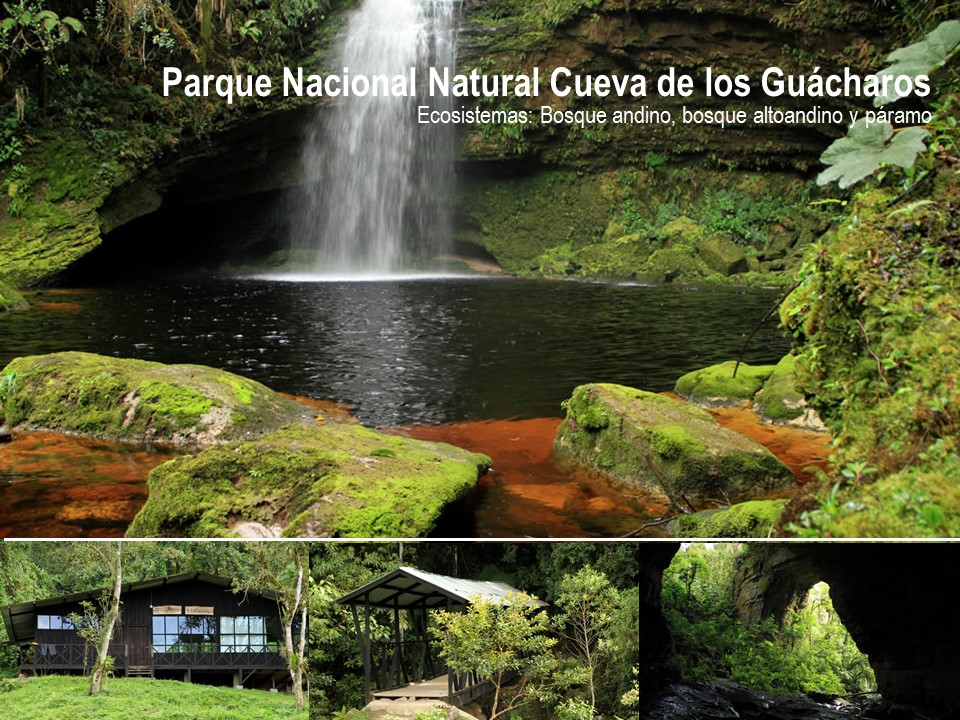 [Speaker Notes: Tabla con las hidroeléctricas que les llega agua de los parques
Ejemplo chingaza en el suministro de agua potable y número de personas]